Краевое  Государственное Бюджетное Учреждение
«Комсомольский – на –Амуре комплексный центр социального обслуживания населения»
Проект клуба «Семь и Я»
по  профилактике  и  коррекции  семейного
неблагополучия
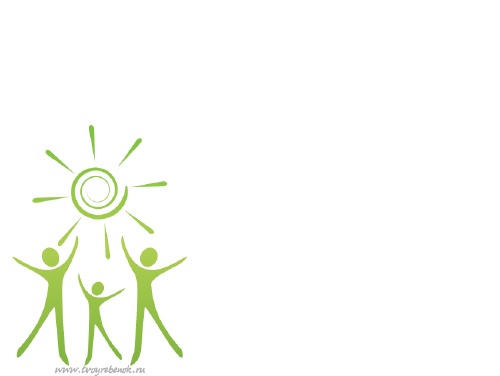 Выполнили  проект  
Социальный педагог 
Борзенко Светлана Владимировна
Психолог
Карепанова Ирина Васильевна
Цель проекта:
Создание комплекса совместных  занятий для родителей и детей, состоящих на социальном обслуживании в КГБУ «Комсомольский – на – Амуре комплексный центр социального обслуживания населения», оказания комплекса социальных услуг родителям и несовершеннолетним:социально-педагогических, социально-психологических, социально-правовых, с целью поддержки семьи и профилактики семейного неблагополучия.
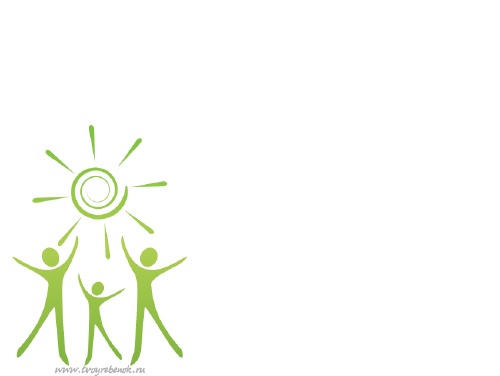 -2-
Задачи проекта:
- повышать уровень профилактической  работы с семьями, состоящими на социальном обслуживании в КГБУ «Комсомольский – на – Амуре комплексный центр социального обслуживания населения»;
- оказывать социально-педагогическую, социально-психологическую и социально-правовую помощь и поддержку родителям и несовершеннолетним, находящимся в  социально-опасном положении и входящим в «группу риска» через комплекс совместных занятий родителей с детьми;
- осуществлять информационную  и посредническую помощь семьям «группы риска»;
- содействовать формированию у членов семьи социально-коммуникативных  навыков;
- повышать педагогическую компетентность родителей;
- преодолевать неблагополучие в детско-родительских отношениях, конфликты  в семьях, уклонение родителей от обязанностей по воспитанию детей;
- формировать у несовершеннолетних осознанное отношение к роли родителей.
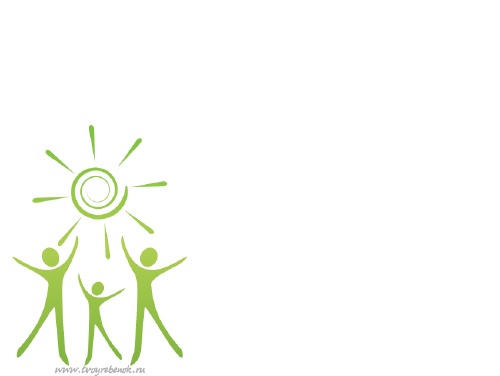 -3-
Принцип законности предусматривает исполнение законов и соответствующих им иных нормативно-правовых актов в работе с неблагополучными семьями.
Ориентация на развитие позитивного потенциала семьи: отношение к неблагополучной семье, как к равноценному, равноправному партнеру; опора на родительскую ответственность.
Принцип актуальности и своевременности оказания помощи семье, находящейся в социально-опасном положении.










.
Принципы реализации проекта:
- 5-
Формы работы с семьями:
Совместные групповые  занятия родителей с детьми, проведение бесед, участие в мероприятиях, проведение деловых и ролевых игр, тренингов, выпуск памяток для родителей (законных представителей), участие в волонтерских акциях, проведение флэшмобов
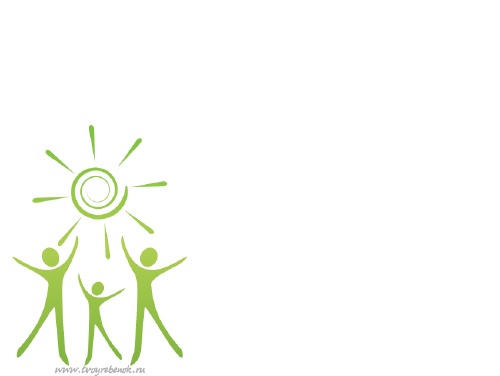 - 4-
Ожидаемые результаты:
возрождение традиций семейного воспитания, пропаганда формирования ценностей здорового образа жизни;
улучшение микроклимата в семье;
обучение родителей навыкам социально-поддерживающего и развивающего поведения в семье и во взаимоотношении с ребенком;
уменьшение влияния факторов риска, приводящих к безнадзорности, правонарушениям, злоупотреблению алкоголем, уходу несовершеннолетних из семьи;
повышение уровня психолого – педагогической культуры родителей.
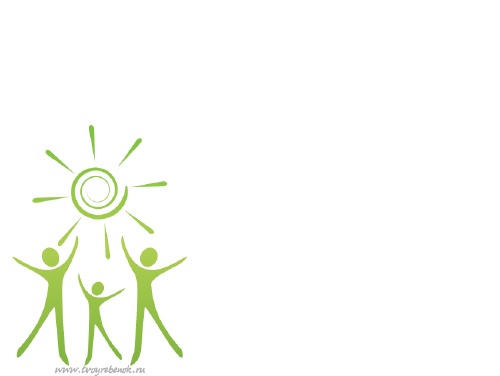 - 4-
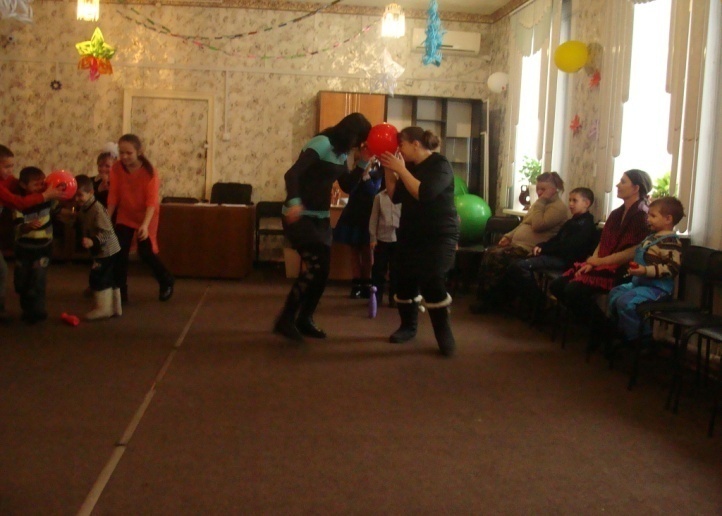 Клуб «Семь и Я» - это ежемесячные  мероприятия, информационные встречи, тематические выставки, консультации, практические обучения родителей. 
   Заседание клуба  носит  форму  нетрадиционного  общения  с  родителями.
   Родителям не навязывается готовая точка зрения , проблемная постановка вопроса вынуждает их думать, искать собственный выход из сложившейся ситуации, опираясь на свой опыт.
   Данная форма применялась и раньше, однако сегодня изменились принципы, на которых строиться общение в триаде «Социальный педагог – родитель – ребёнок».
   К ним относится общение на основе диалога, открытость, искренность в общении, отказ от критики и оценки партнёра по общению.
    А также  нетрадиционные формы общения, которые призваны устанавливать неформальные отношения между педагогом и родителем, и доверительным отношением между родителями – детьми.
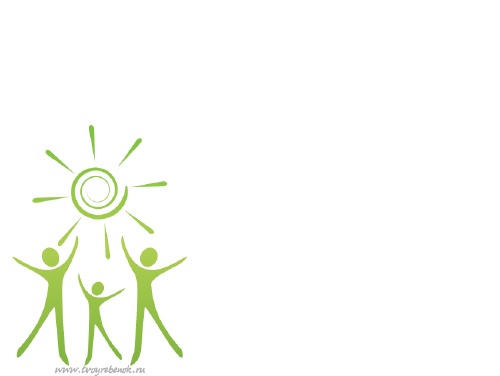 Описание проекта:
- 6-
Тема: «Кормушка для птиц своими руками»
Акция «Помоги зимующим птицам».
Цели:
Прививать любовь к природе и воспитывать бережное отношение к ней.
Проявлять заботу о братьях наших меньших.
Занятие №1
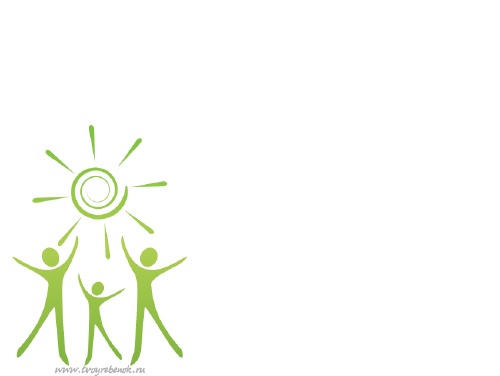 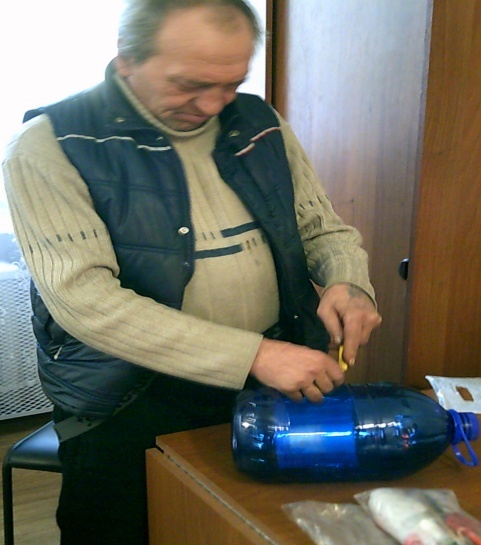 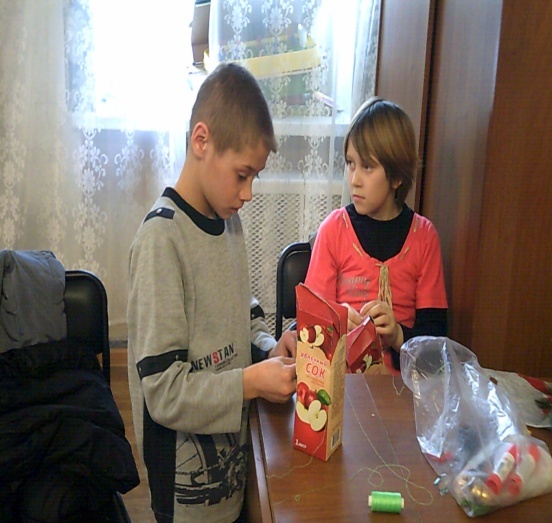 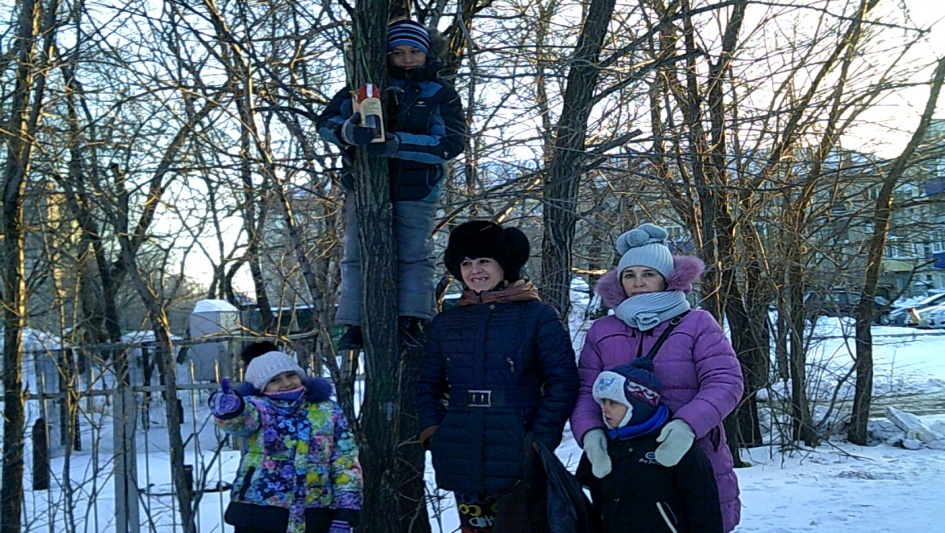 - 7-
Тема занятия: «Здорово здоровым быть!»
Акция «Здоровый образ жизни».
Цель: Закрепить и систематизировать знания детей о здоровом образе жизни.
Занятие №2
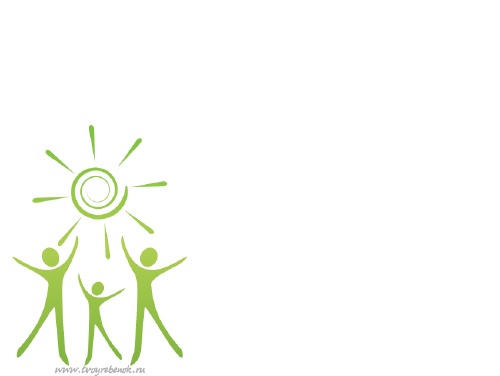 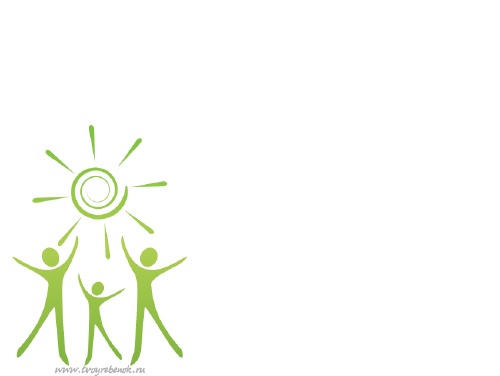 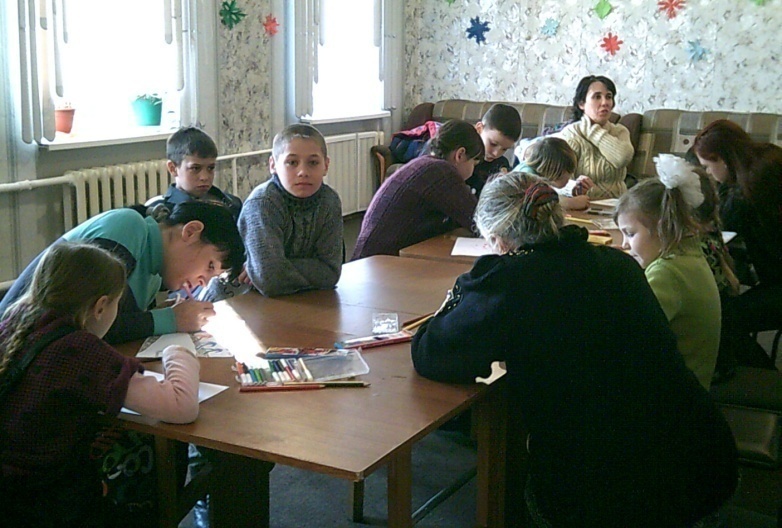 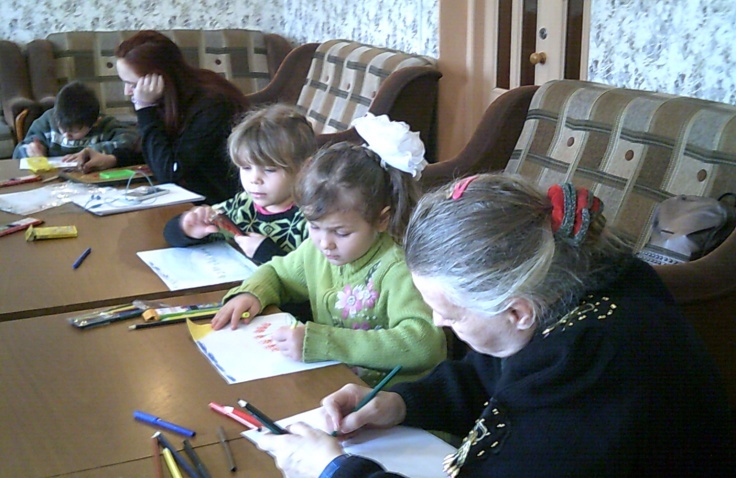 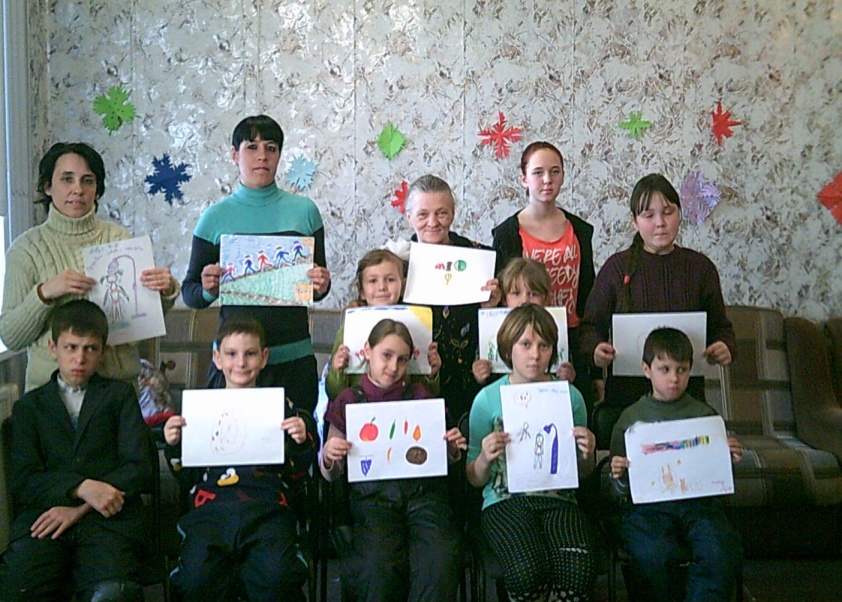 Решаем мы огромные
                            задачи,
Серьёзные проблемы ставит
                                     жизнь,
Здоровым быть - не может быть иначе,
Задача каждого – здоровье сохранить.
- 8-
Мастер-класс 
«Открытка для мамы»
Цель: формирование активного взаимодействия со сверстниками и взрослыми.
Занятие №3
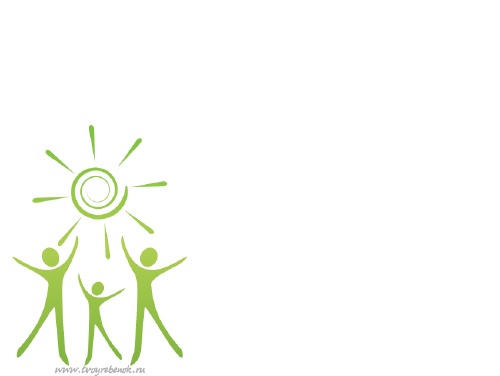 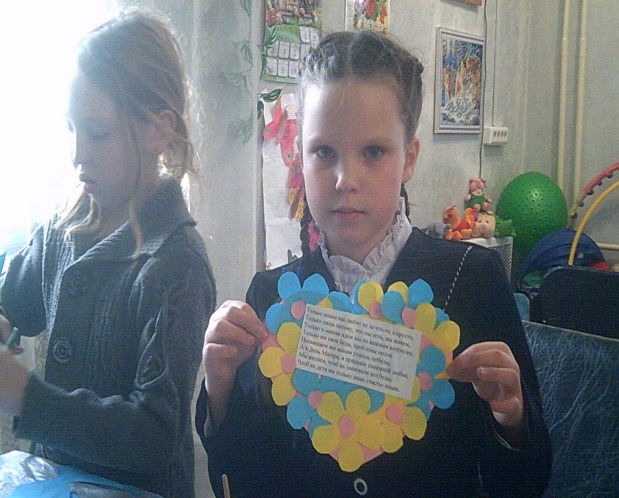 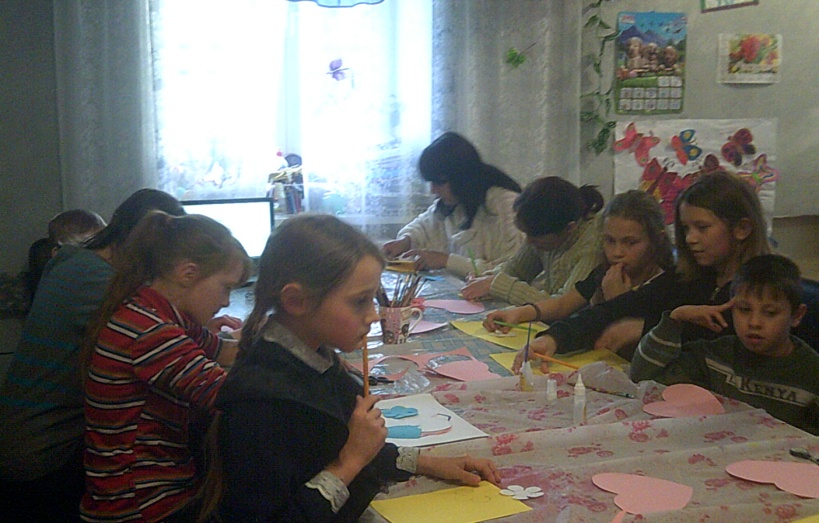 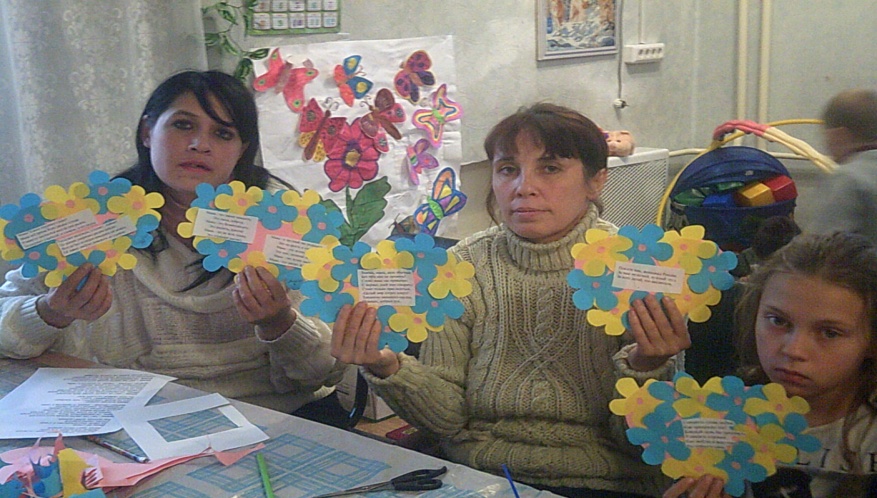 - 9-
Занятие № 4Тема занятия: «Наша дружная семья»Цель занятия: помощь в гармонизации детско-родительских отношений.
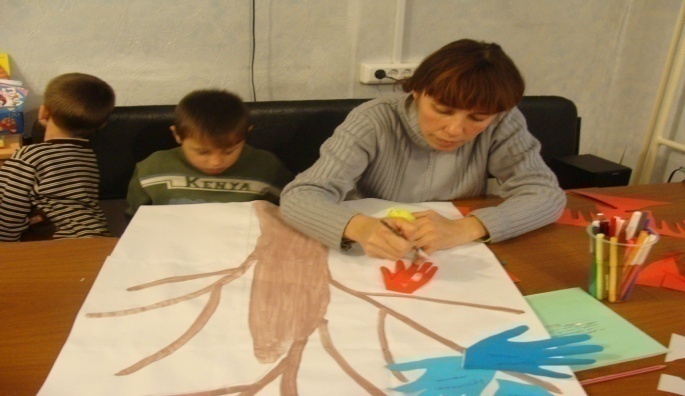 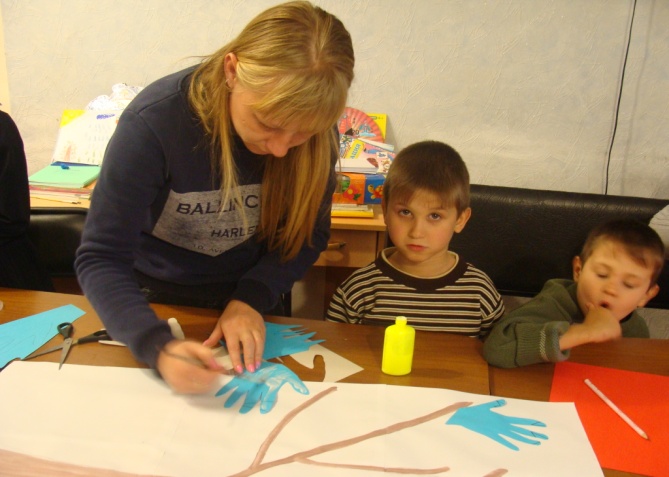 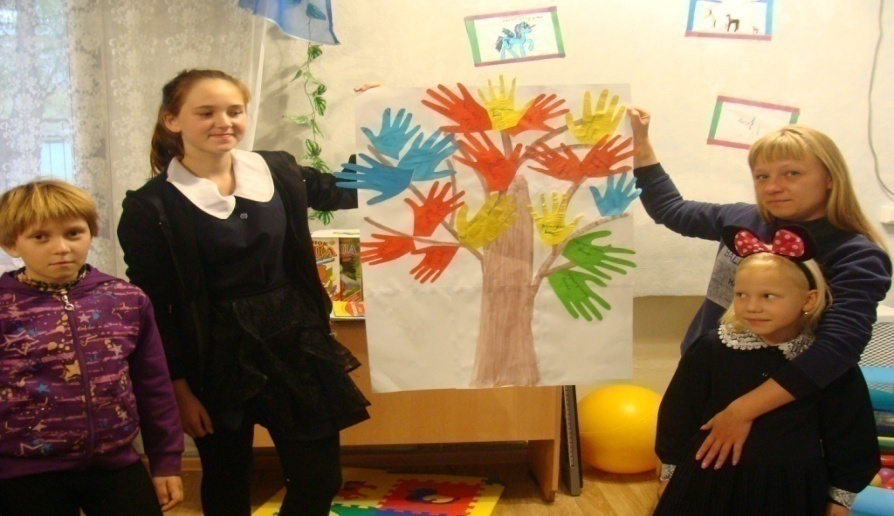 Занятие № 5 Мастер-класс для родителей с детьми« Кукла - оберег»
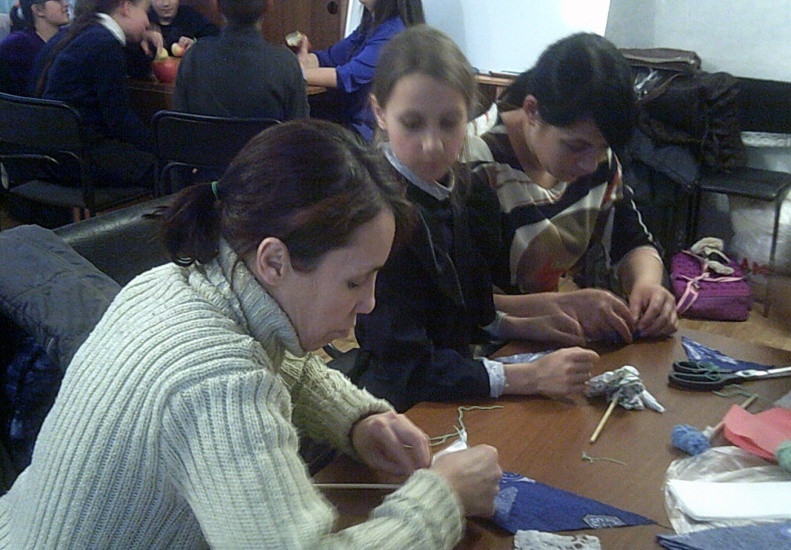 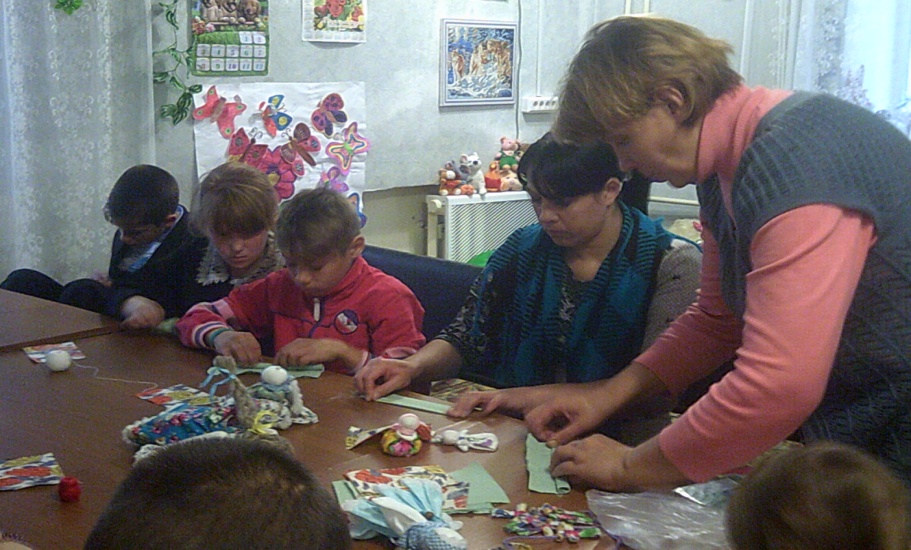 Занятие № 6Тема занятия: «Наш зеленый огород – нас прокормит круглый год» Цели: - расширить кругозор знаний о том, как растут овощи, какие условия необходимы для их роста; - воспитывать у детей трудолюбие, желание ухаживать за растениями;
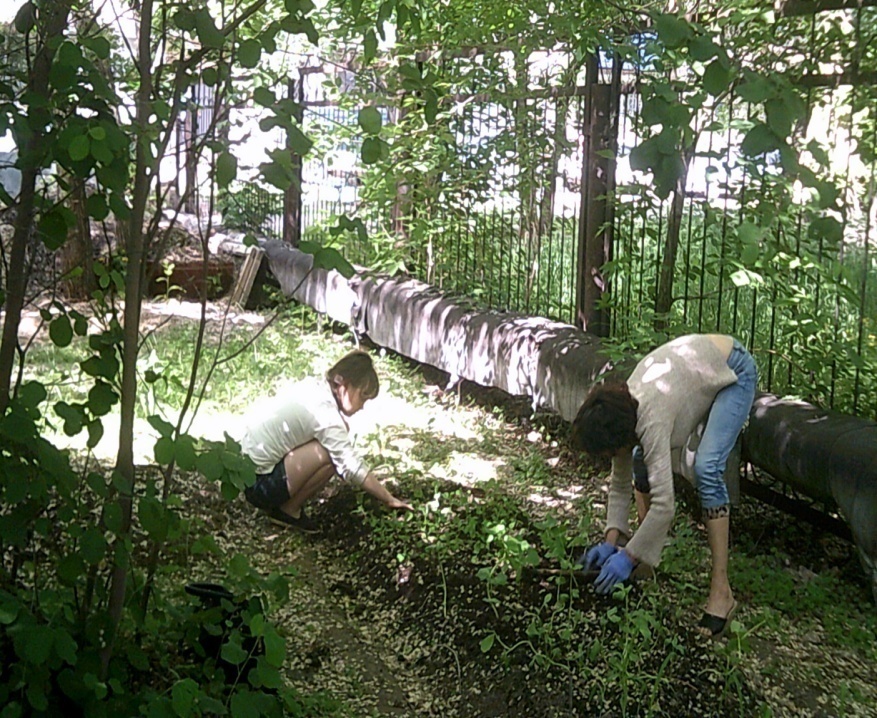 Занятие № 7Занятие с элементами тренинга«Семья – это то, что всегда с тобой» Практическая значимость занятия с элементами тренинга: способствовать  формированию практических навыков построения взаимоотношений в семье.
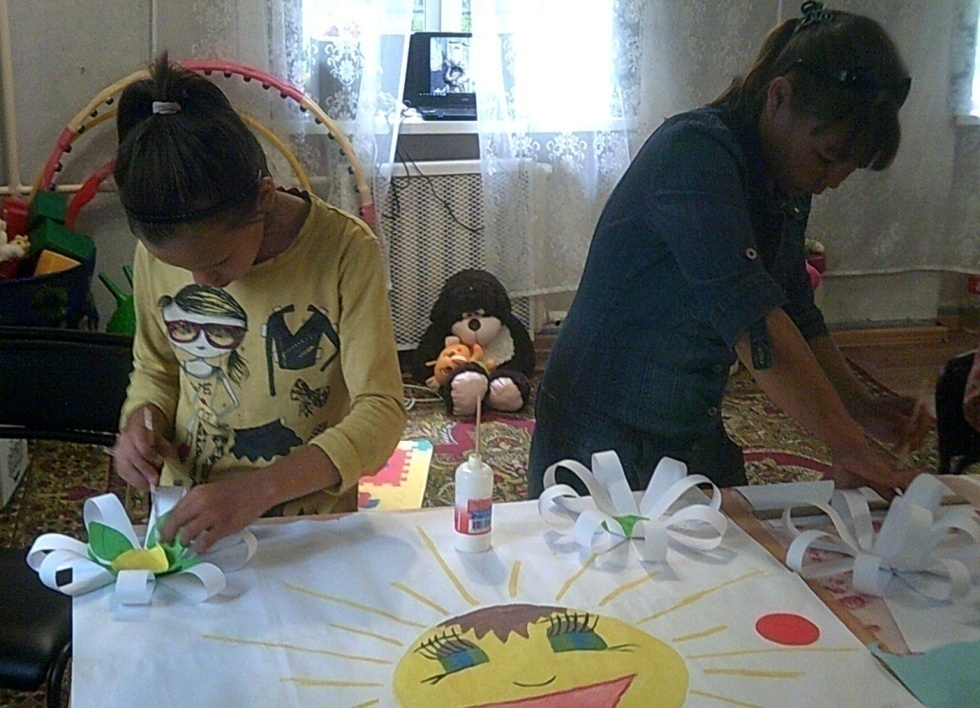 Занятие №8Тема занятия: «Мы сами огородники, сами агрономы»
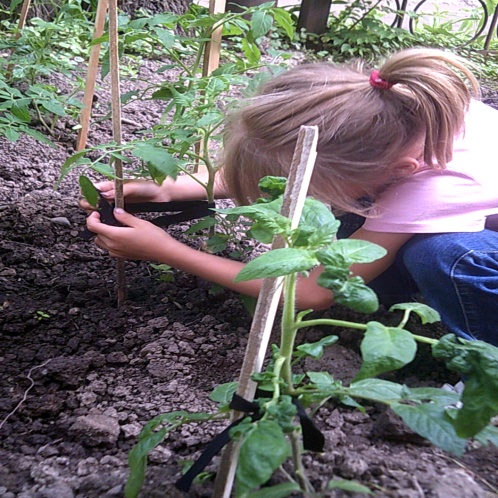 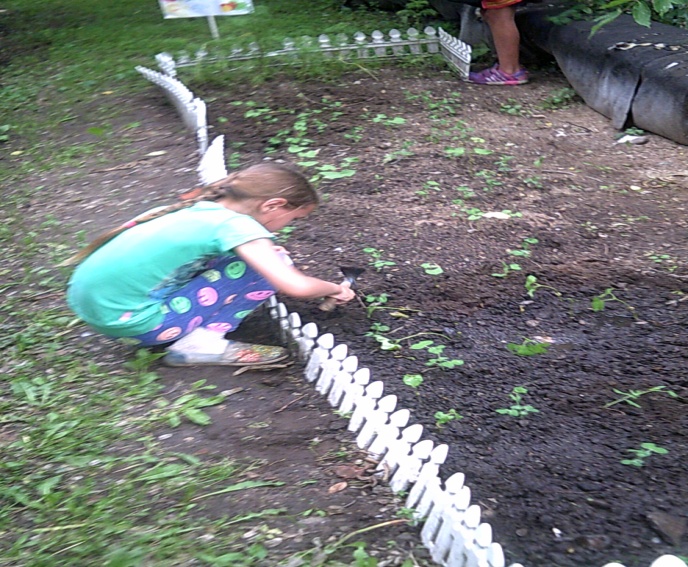 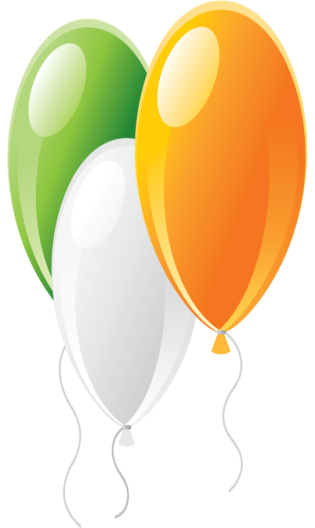 Занятие № 9 «Праздник  урожая»	 (игровая  программа)
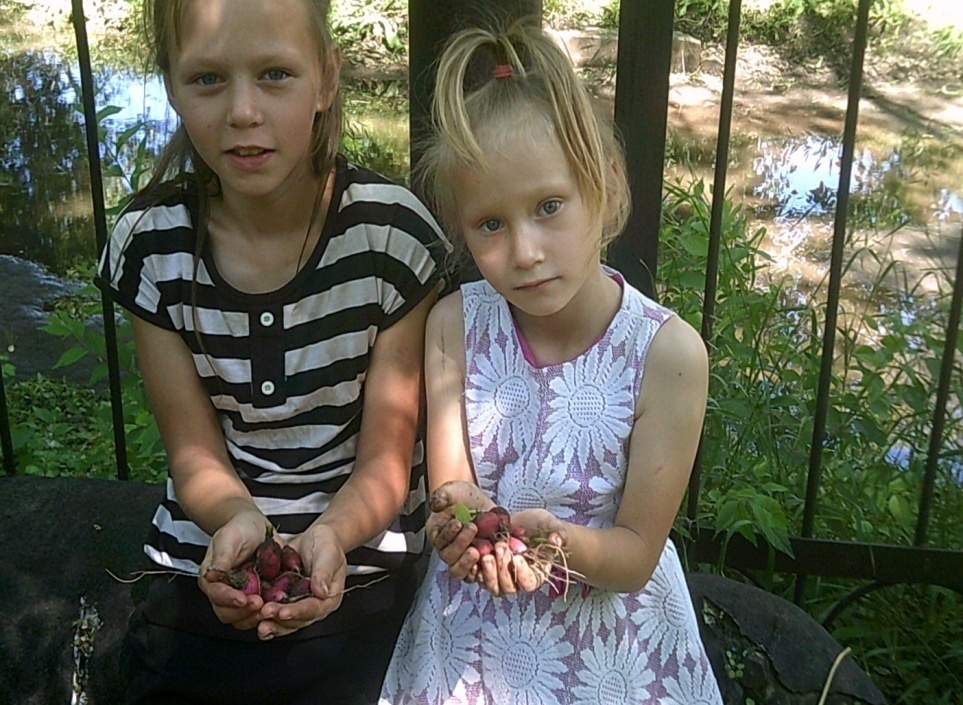 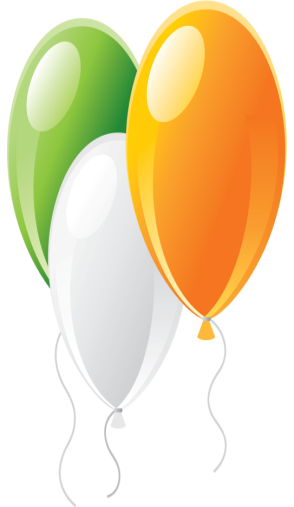 Занятие №10 Социально-бытовой тренинг«Как правильно печь булочки» Цель занятия:- знакомство детей с названиями продуктов питания;- изучение технологии приготовления традиционных семейных блюд (будничных и праздничных);
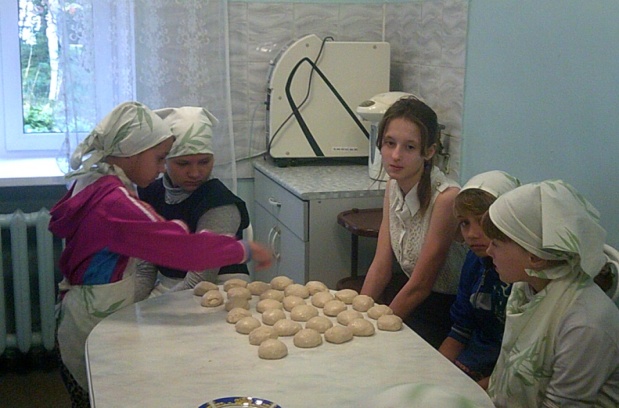 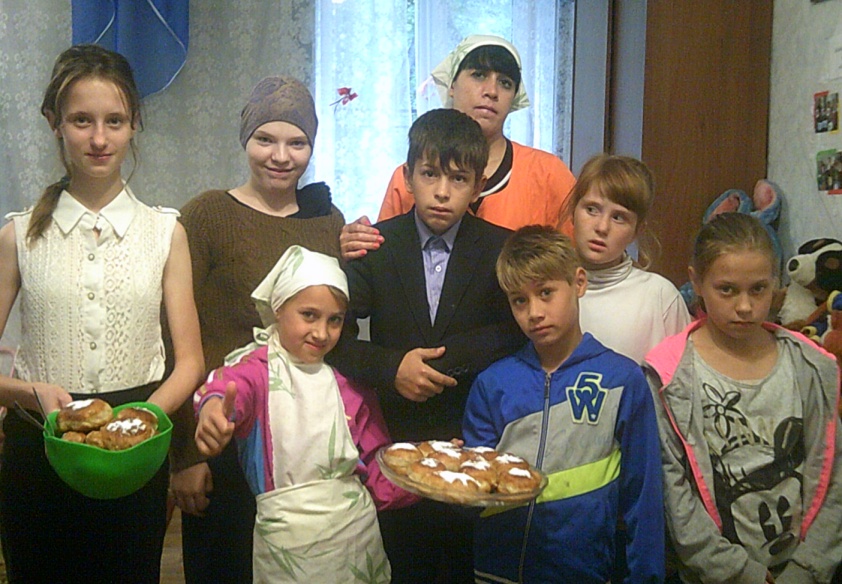 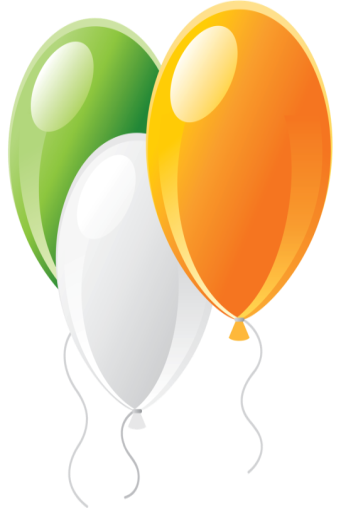 Занятие № 11Мастер – класс по созданию праздничной открытки  к «Дню Матери».
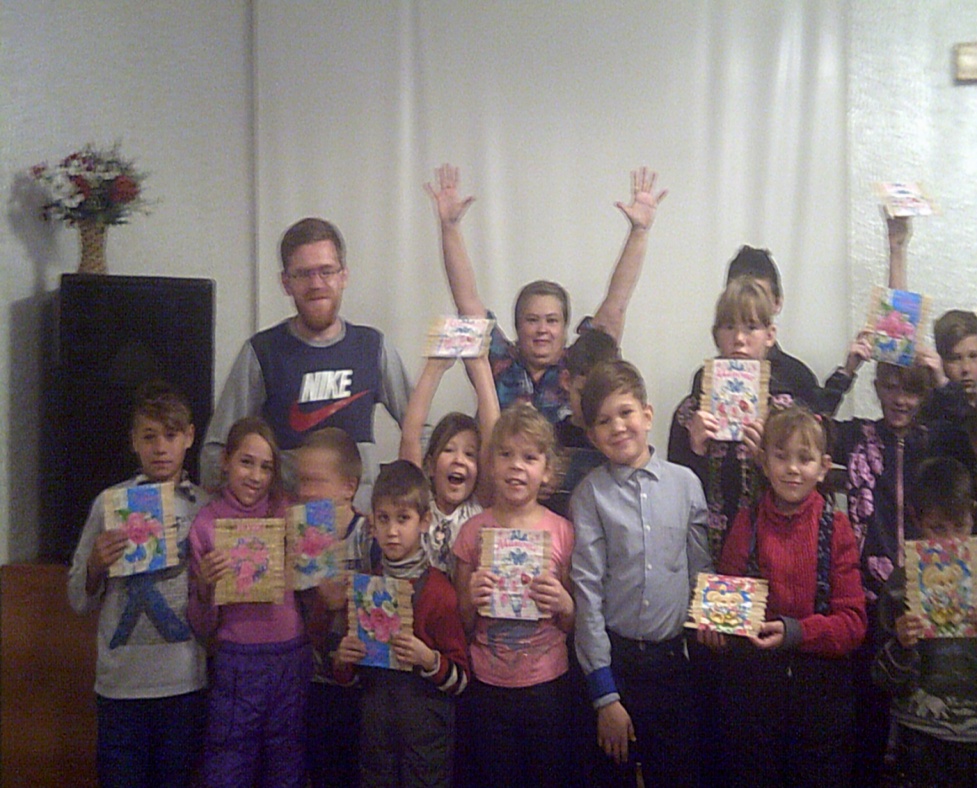 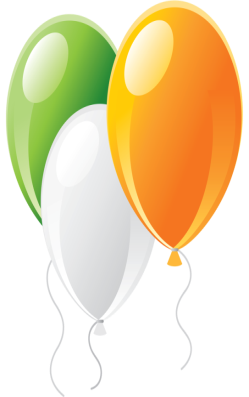 Занятие № 12
Тема занятия: «Новогодняя открытка».
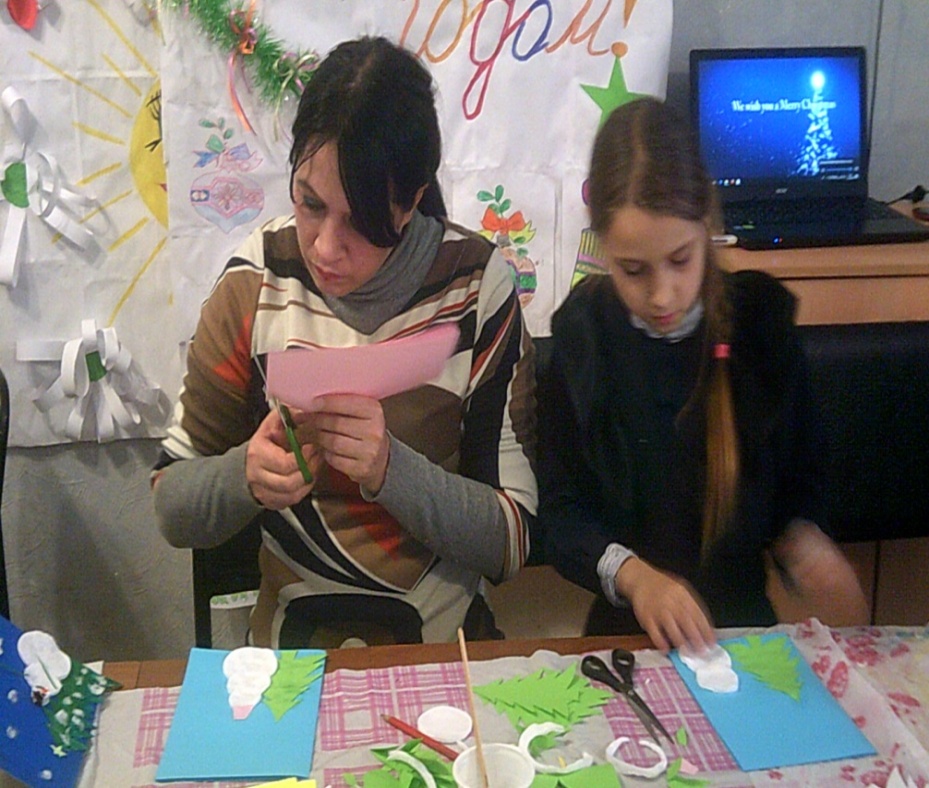 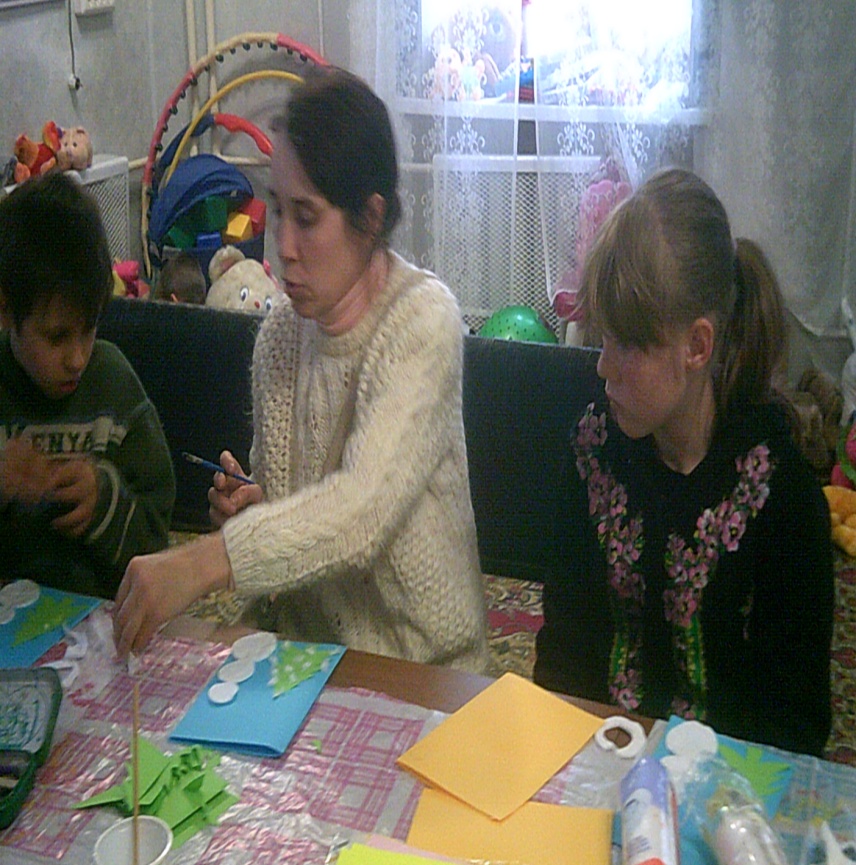 Мой друг, оглянись,Ведь жизнь так прекрасна!Живи, наслаждайся, твори и дерзай!Люби этот мир, люби свою маму-Как страшно, отдать это всё, не познав
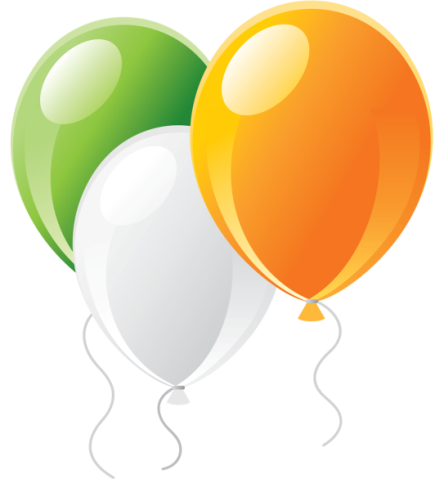 Не будьте равнодушными!Спешите делать добрые дела!Присоединяйтесь к нам!
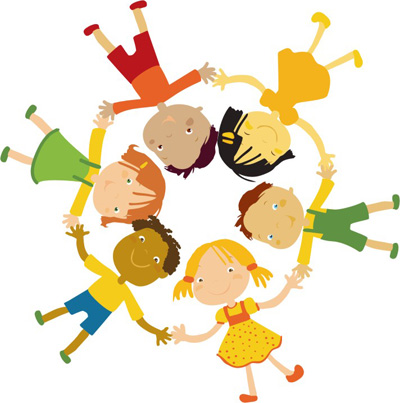